Муниципальное общеобразовательное учреждение
 средняя общеобразовательная школа №3

Школьный спортивный клуб «Импульс»
Номинация 3
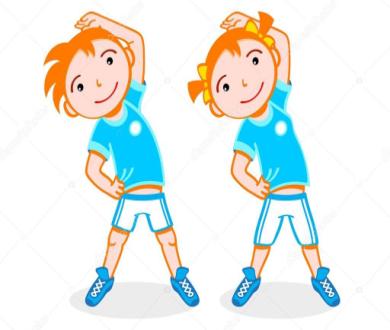 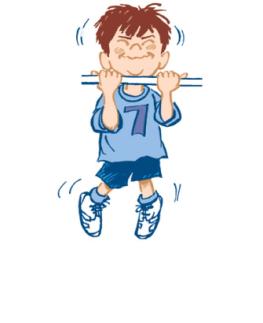 г. Рыбинск 2020г.        Руководитель Шостак И.Н.
ПРИВЛЕКАТЕЛЬНОСТЬ КЛУБА
Школьный спортивный клуб «Импульс» образован 1 сентября 2018 г.; 
Школьный спортивный клуб «Импульс» - общественная организация учителей, родителей и учащихся, способствующая вовлечению учащихся с ограниченными возможностями здоровья в занятия физической культурой и спортом, укреплению  здоровья;
Школьный спортивный клуб создан с целью организации и проведения внеклассных спортивно-оздоровительных мероприятий во внеурочное время;
Школьный спортивный клуб имеет  название, эмблему и спортивную форму.
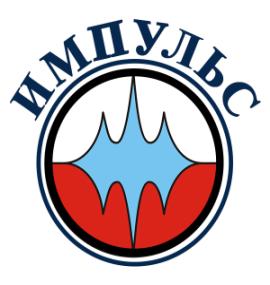 Наш девиз:                                      Импульс всегда идёт вперёд, 
Никогда не отстаёт. 
Торопит всех, кто позади
И не сбивается с пути!
ШСК «Импульс» решает следующие задачи:
вовлечение учащихся  с ограниченными возможностями здоровья в систематические занятия физической культурой и спортом, формирование у них мотивации и устойчивого интереса к укреплению здоровья;
укрепление здоровья учащихся на основе систематически организованных внеклассных спортивно-оздоровительных мероприятий;
воспитание общественной активности и трудолюбия, творчества и организаторских способностей;
привлечение к спортивно-массовой работе в клубе известных спортсменов, ветеранов спорта;
профилактика асоциальных проявлений в детской и  подростковой среде, выработка потребности в здоровом образе жизни;
проведение широкой пропаганды здорового образа жизни.
Создание благоприятных  условий для развития детей с ограниченными возможностями здоровья предполагает:
обогащение чувственного опыта детей;
развитие познавательной и двигательной  активности;
постоянное сотрудничество, когда взрослый шаг за шагом ведет ребёнка  по “ступеням развития”, раскрывая его потенциал  и возможности;
постоянное побуждение интереса к себе и окружающему миру;
Учёт индивидуальных особенностей детей
оптимизация коммуникативных навыков;
специальное обучение «переносу» сформированных знаний умений в новые ситуации взаимодействия с действительностью;
создание и поддержание взрослым «ситуации успеха»
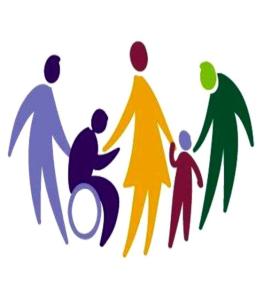 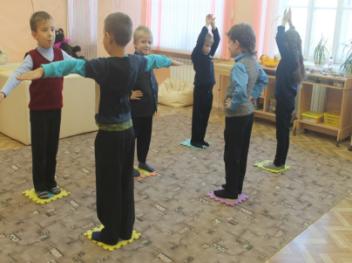 Основные направления школьного спортивного клуба:
обеспечение систематического проведения внеклассных физкультурно-спортивных мероприятий с учащимися;
организация постоянно действующих спортивных секций и групп общей физической подготовки для учащихся по направлениям:
Фитнес для укрепления здоровья ( 15 уч-ся с ОВЗ )
Ритмика (40 уч-ся с ОВЗ )
Футбол (10 уч-ся с ОВЗ )
Баскетбол (12 уч-ся с ОВЗ )
Шахматы (10уч-ся с ОВЗ )
Подвижные игры (20уч-ся с ОВЗ )
Степ -аэробика (10уч-ся с ОВЗ )
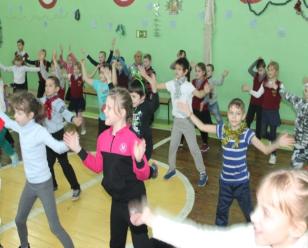 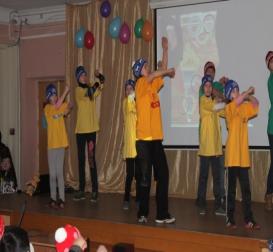 Спортивно – массовые мероприятия
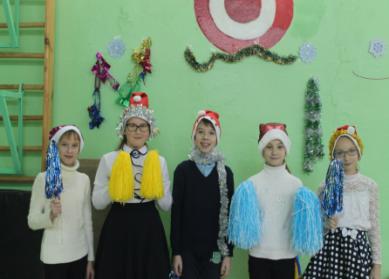 Дни здоровья 
Игра «Муравейник»
Новогодние эстафеты
Семейные старты
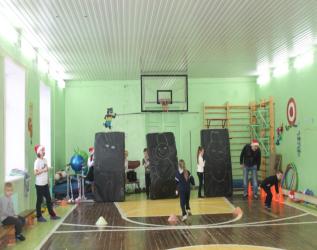 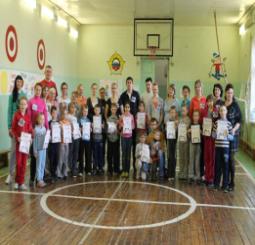 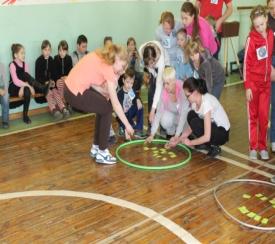 Спортивно – массовые мероприятия
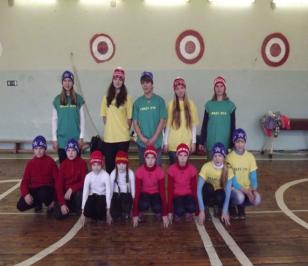 Матчевые встречи
Игра «Зарница»
Участие в комплексе ГТО
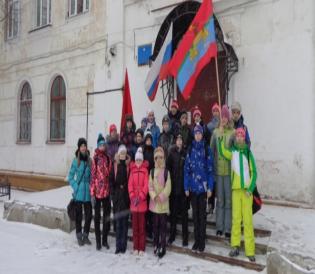 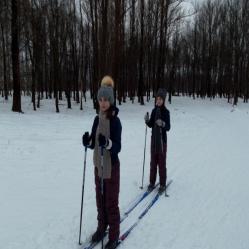 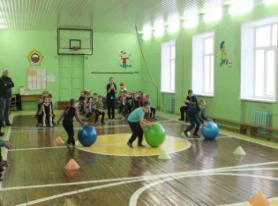 Лучшие учащиеся спортивного клуба
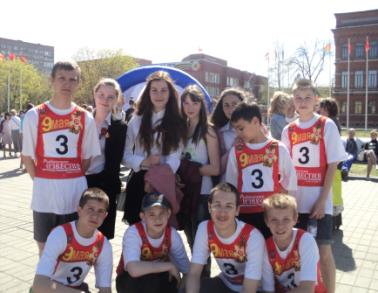 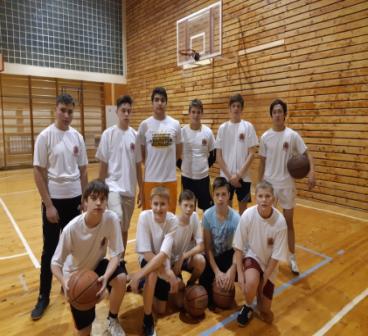 Социальное партнёрство
МУНИЦИПАЛЬНОЕ  АВТОНОМНОЕ УЧРЕЖДЕНИЕ  
МОЛОДЁЖНЫЙ ЦЕНТР  « МАКСИМУМ»
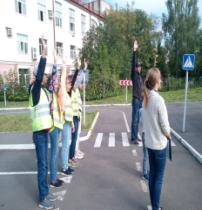 ГБДД
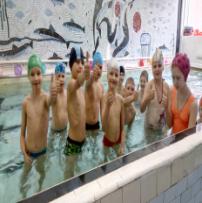 СПОРТИВНАЯ ШКОЛА «ТЕМП»
ПОЖАРНАЯ ЧАСТЬ
ОБЩЕОБРАЗОВАТЕЛЬНЫЕ ШКОЛЫ ГОРОДА РЫБИНСКА
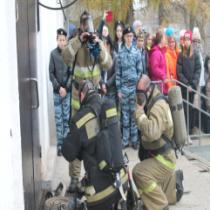 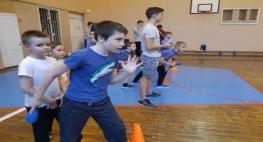 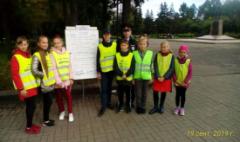 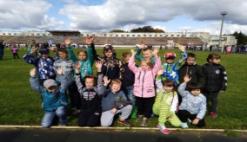 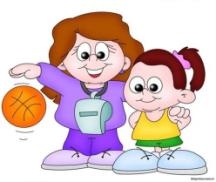 Учителя физической культуры
Шостак Ирина Николаевна
Яньков Игорь Сергеевич
Тихомиров Максим Сергеевич
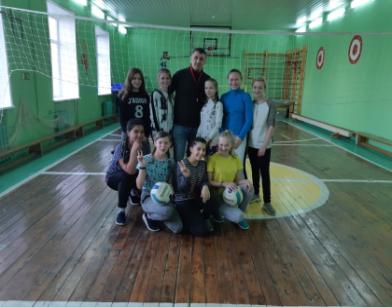 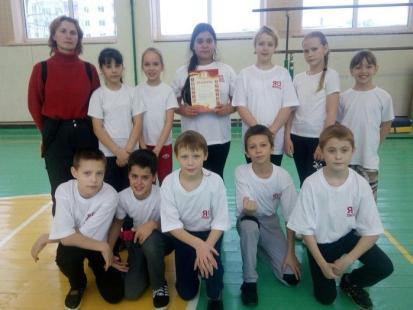 Обеспеченность спортивным инвентарём 
и  оборудованием
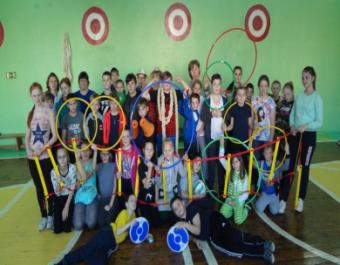 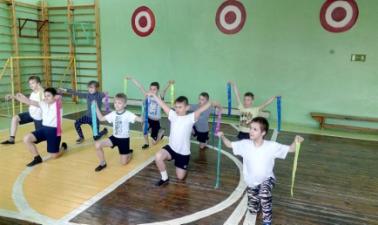 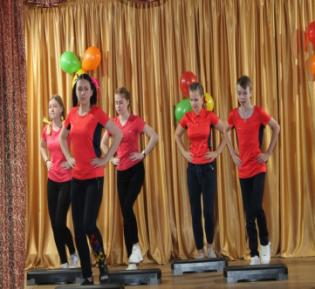 Танцевальный инвентарь
Гимнастический инвентарь
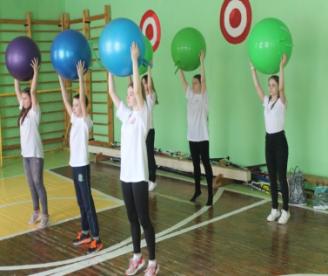 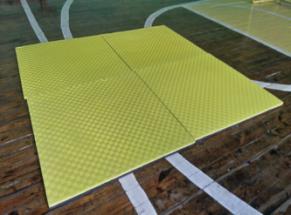 Степ-платформа
Будо маты
Фитбол
Наличие материально-спортивной базы
Спортивный зал
Сенсорная комната (проведение физкультминуток, 
сюжетно-ролевых игр, упражнений, направленных на
развитие двигательных навыков) 
Открытая физкультурно-игровая
     площадка (проведение  спортивных и подвижных игр)
Авто-городок
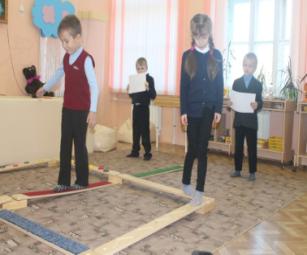 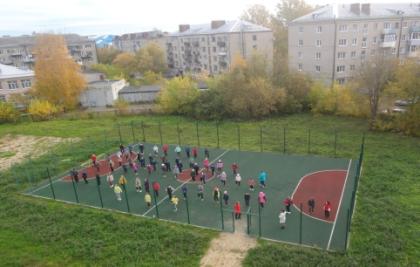 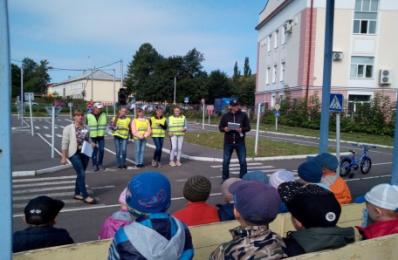 Приоритетное направление деятельности 
Школьного спортивного клуба «Импульс»

 Военно-патриотическое и правовое воспитание. Проведение мероприятий по профилактике безнадзорности и правонарушение    несовершеннолетних и вовлечение их в спортивную деятельность.
Действенная забота о здоровье и гармоничном развитии детей с ограниченными возможностями здоровья предполагает создание адекватных  условий для каждого переступившего школьный порог ребёнка
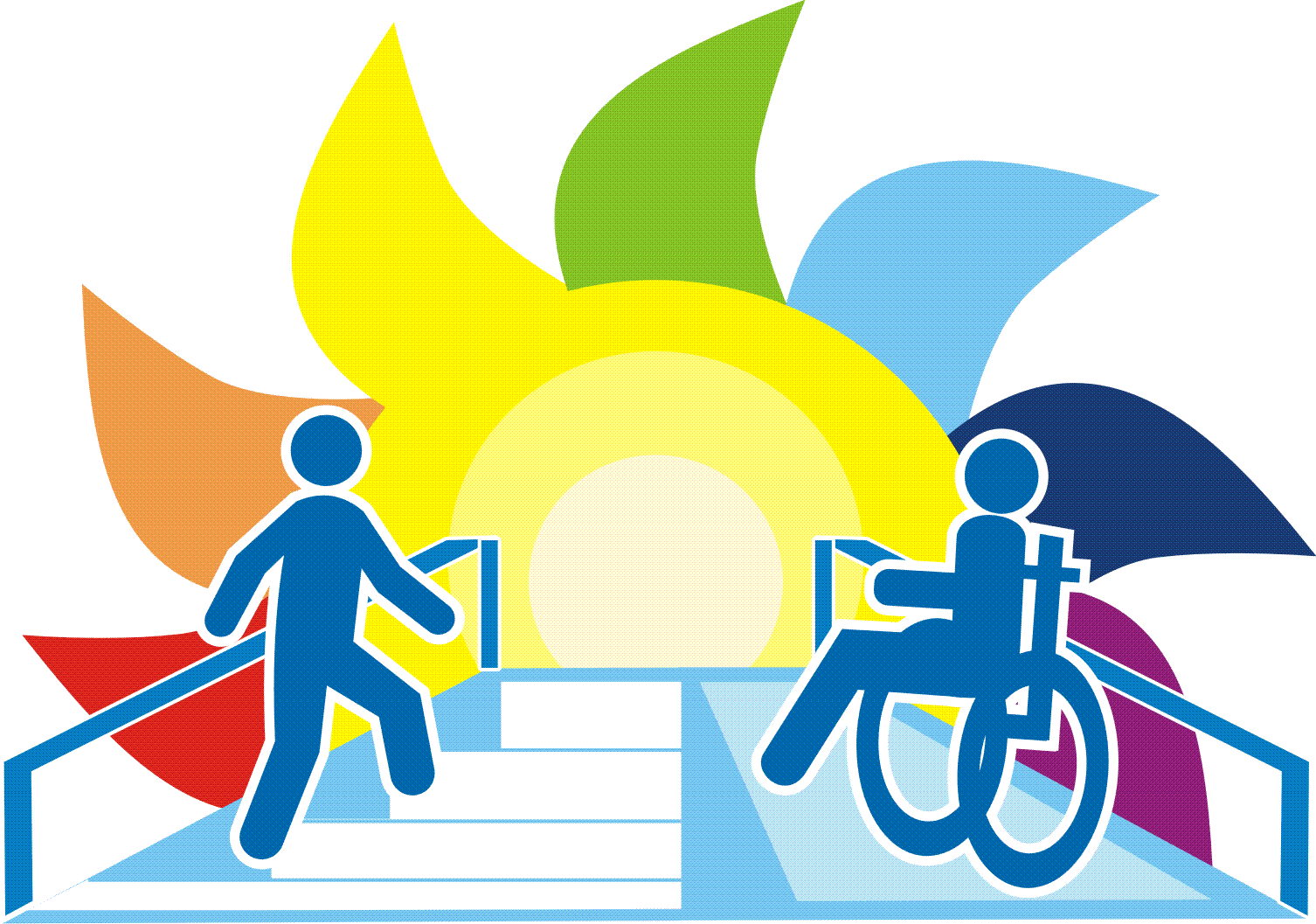